Seizure Image Detection
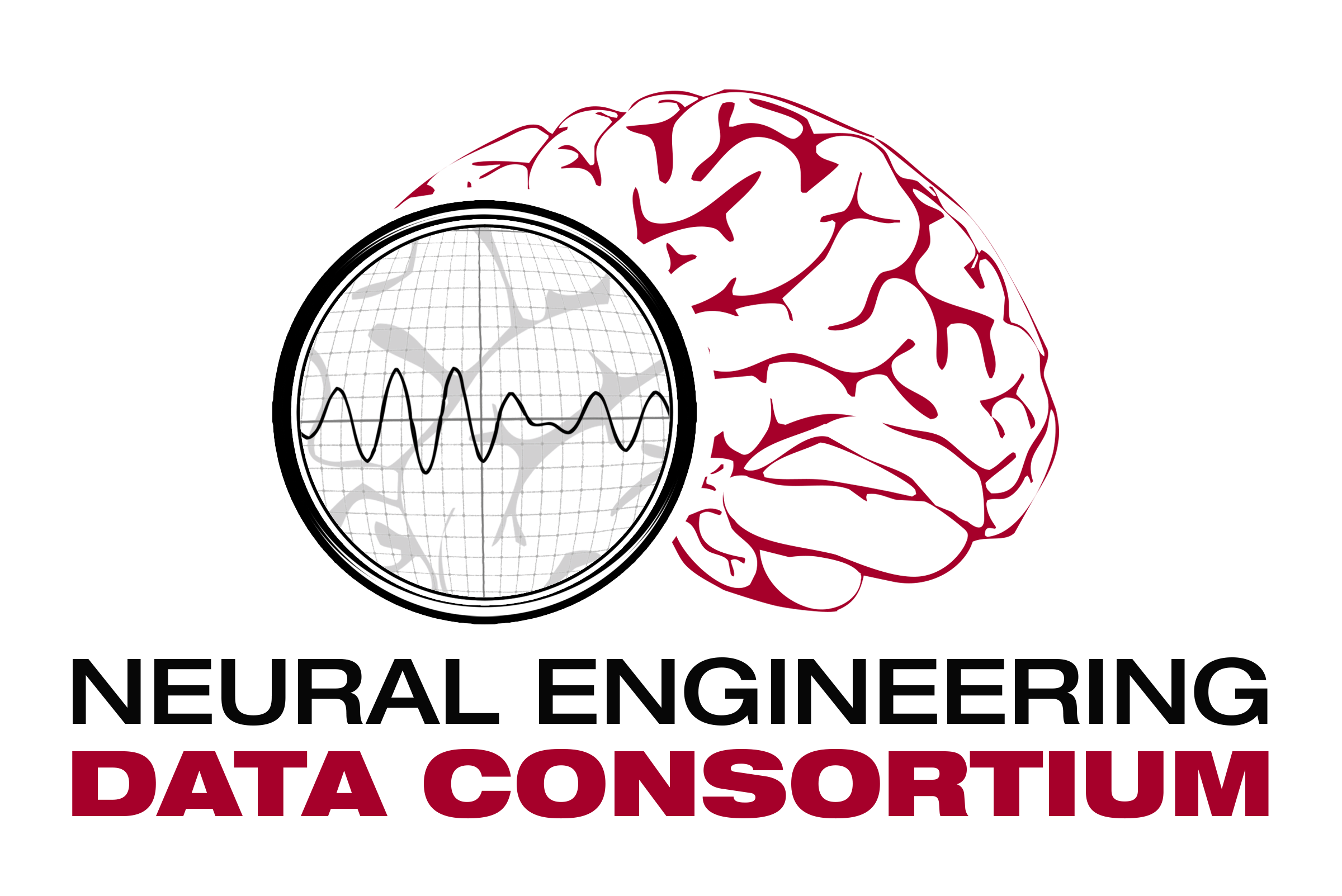 Overall View
Sens.: 47.36%
FAs/24Hr.: 5.09
ResNet18 Blocks
Input
(D1, D2)
Downsample
 (D1, D2)
MaxPool2D@D1xD2
kernel: 3x3
stride: 2x2
padding: 1x1
dilation: 1x1
Conv2D@D1xD2
kernel: 7x7
stride: 2x2
padding: 3x3
BatchNorm@D2
Conv2D@D1xD2
kernel: 1x1
stride: 2x2
padding: 1x1
ReLU
BatchNorm@D2
Basic Block
(D1, D2)
Conv2D@D1xD2
kernel: 3x3
stride: 1x1
padding: 1x1
Conv2D@D2xD2
kernel: 3x3
stride: 1x1
padding: 1x1
BatchNorm@D2
BatchNorm@D2
Output
(D1, D2)
ReLU
Average Pooling
Linear@D1 to D2
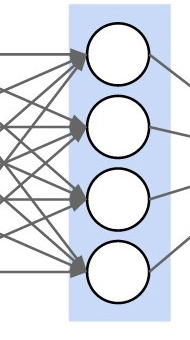 ResNet18 Diagram
Input Layer
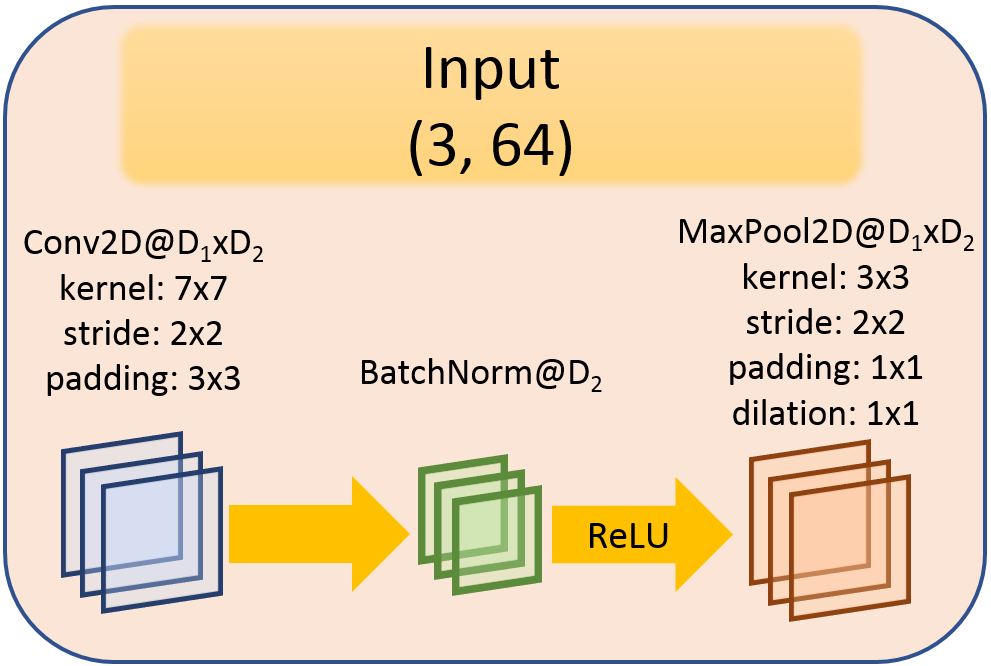 Layer 1
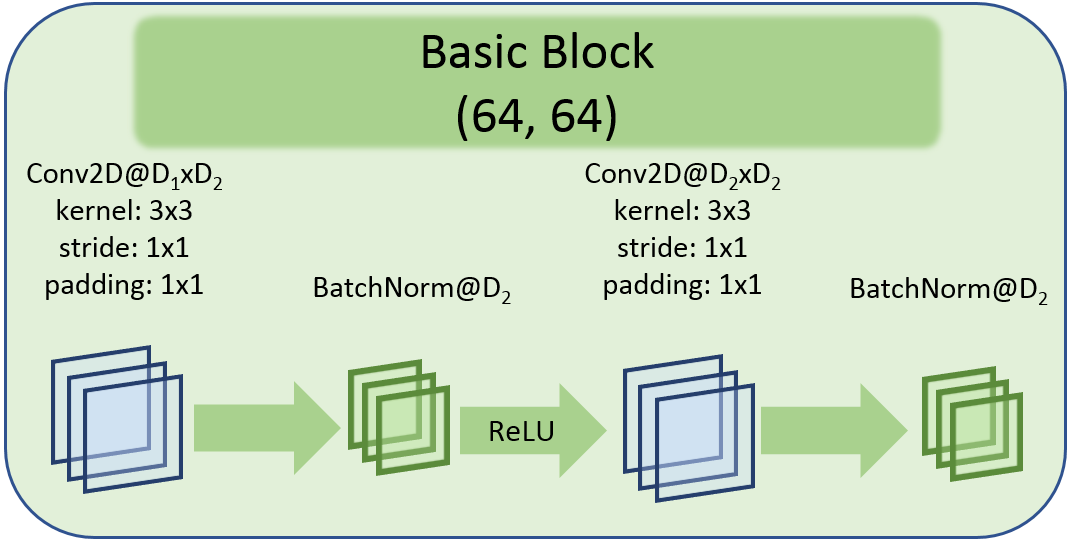 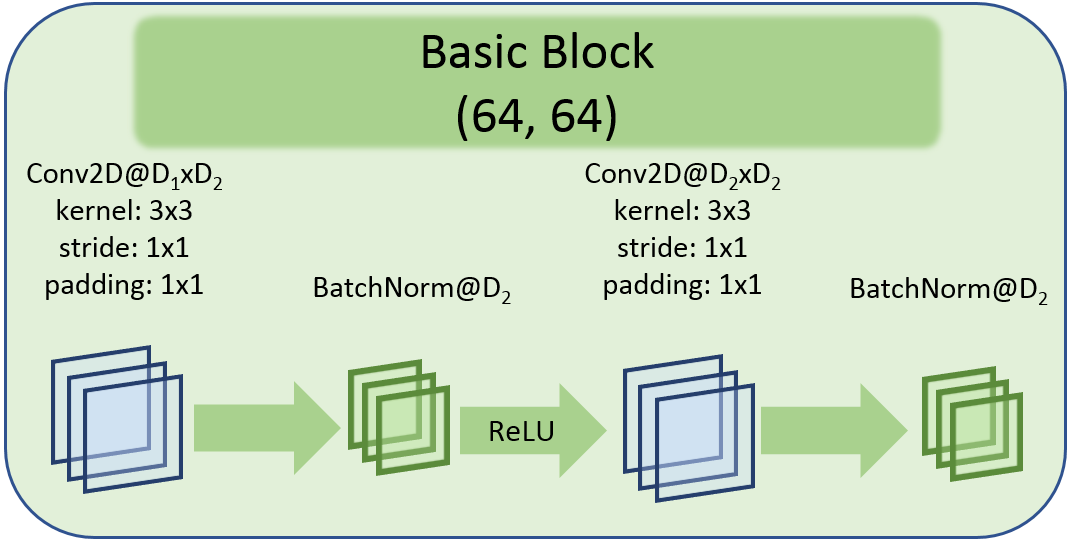 Layer 2
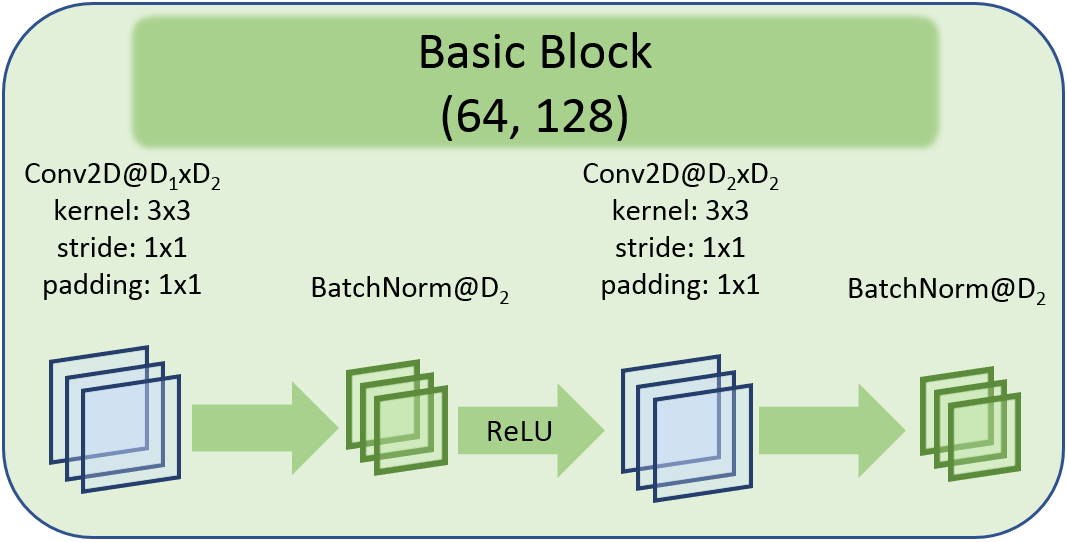 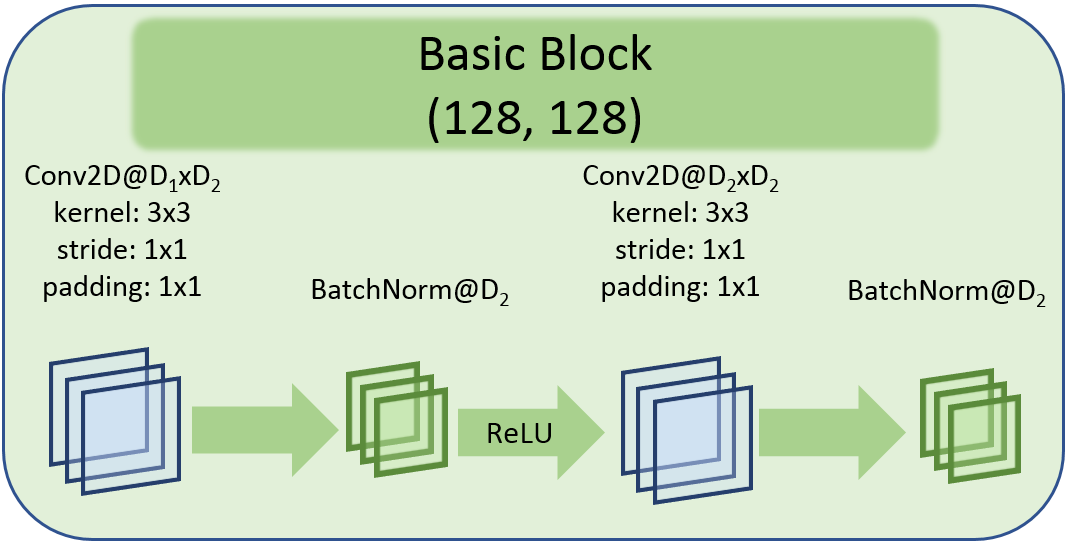 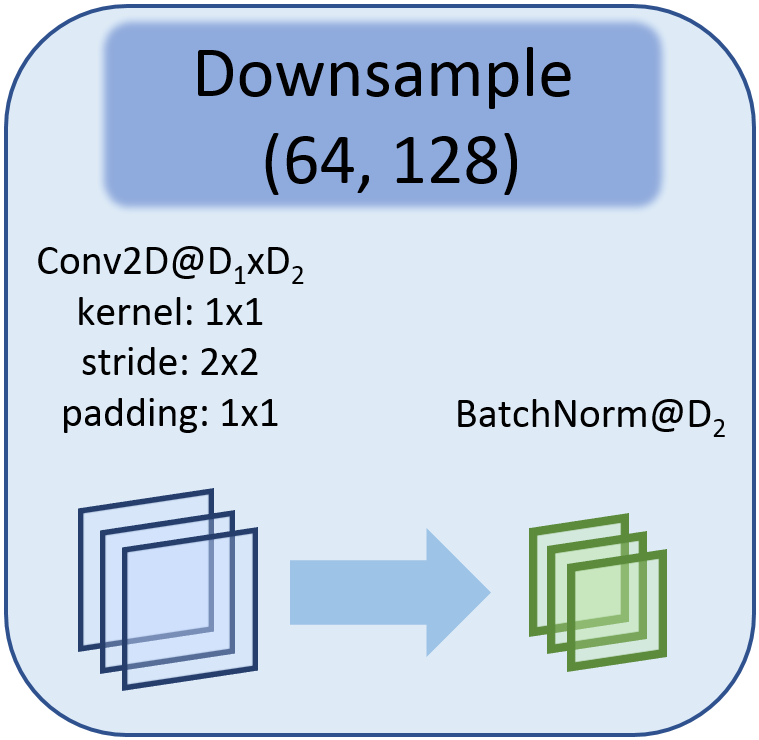 Layer 3
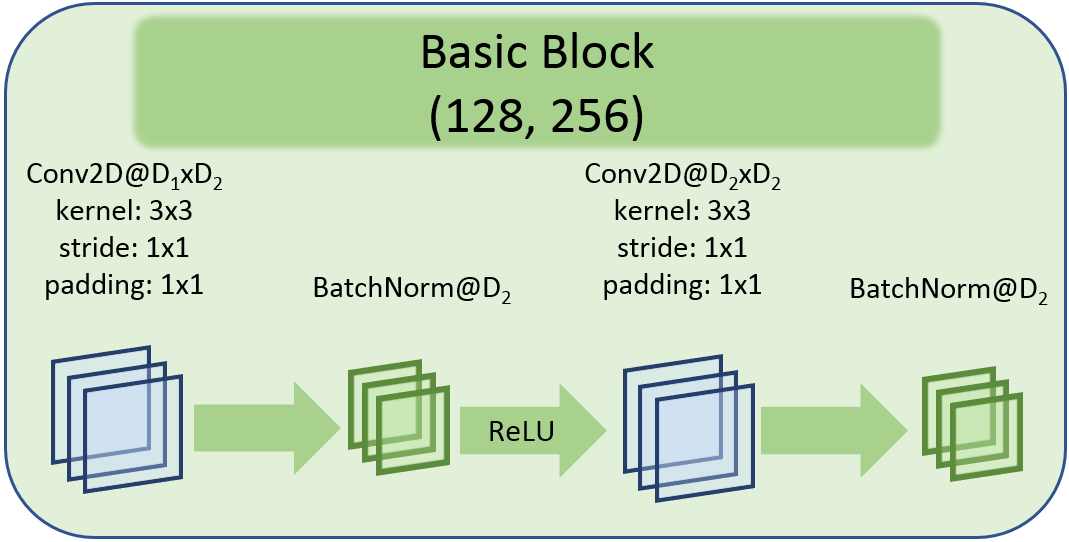 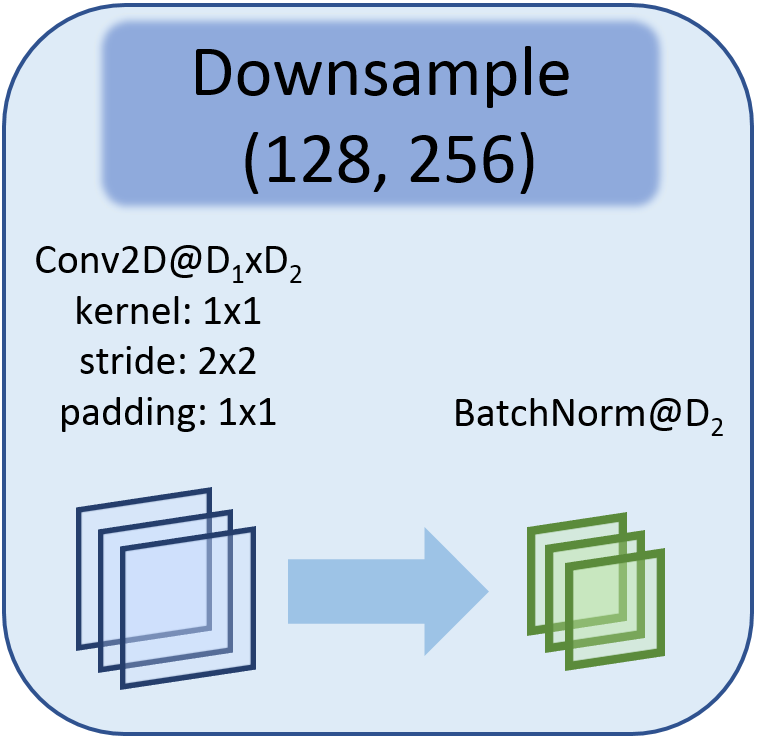 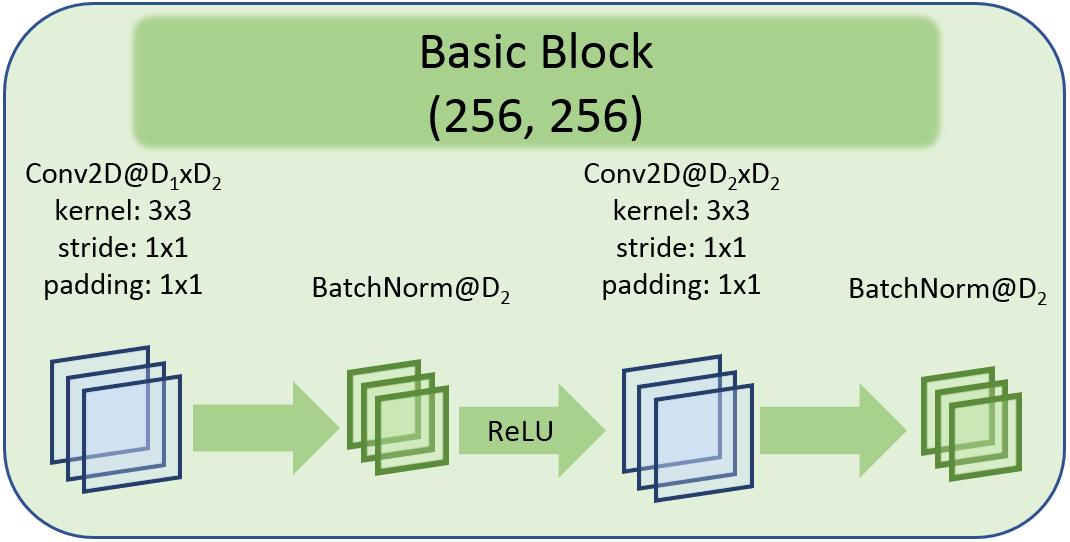 Layer 3
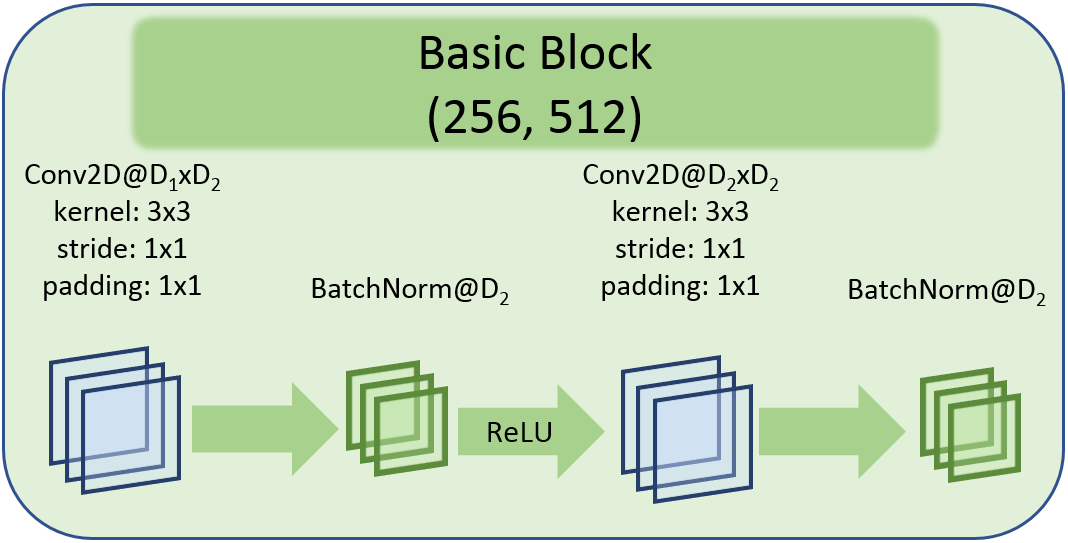 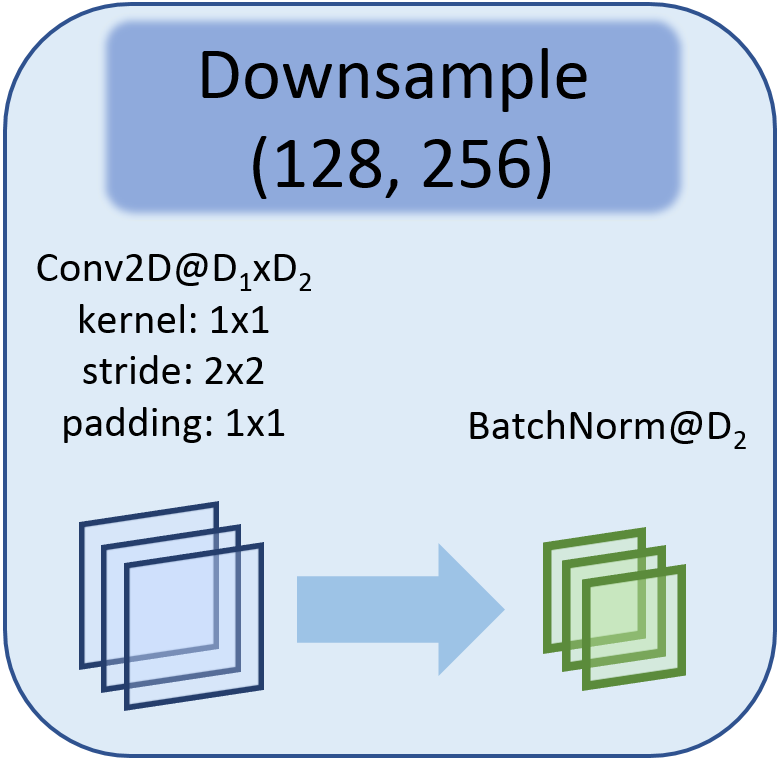 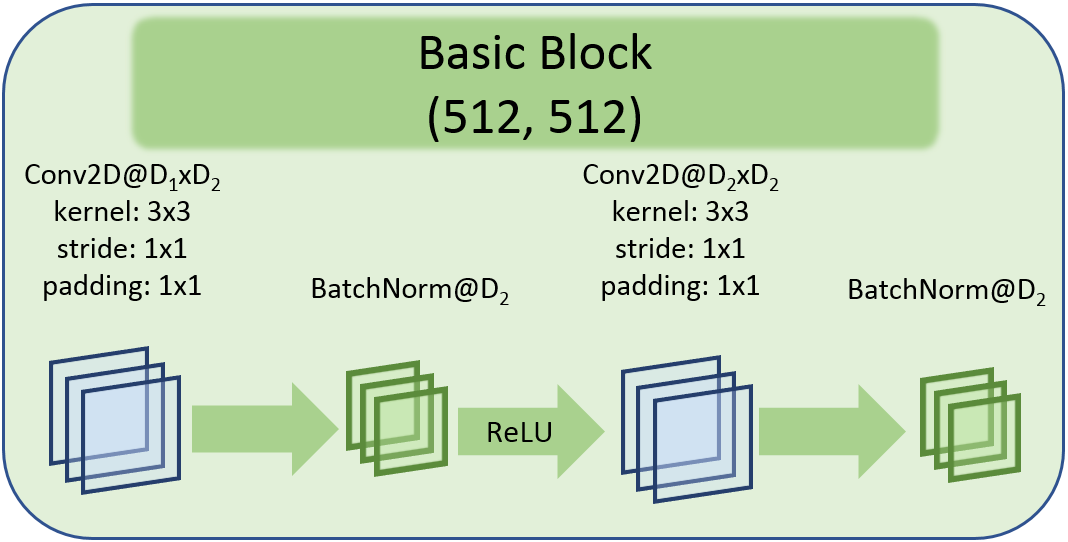 Output Layer
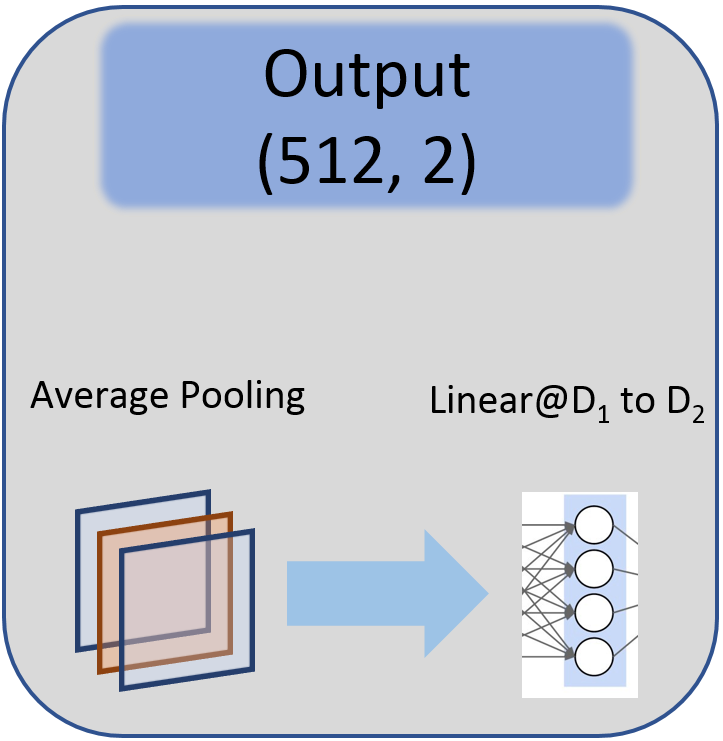 Input Layer
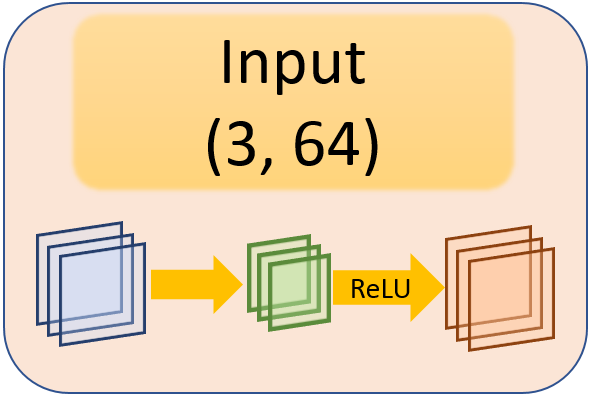 Layer 1
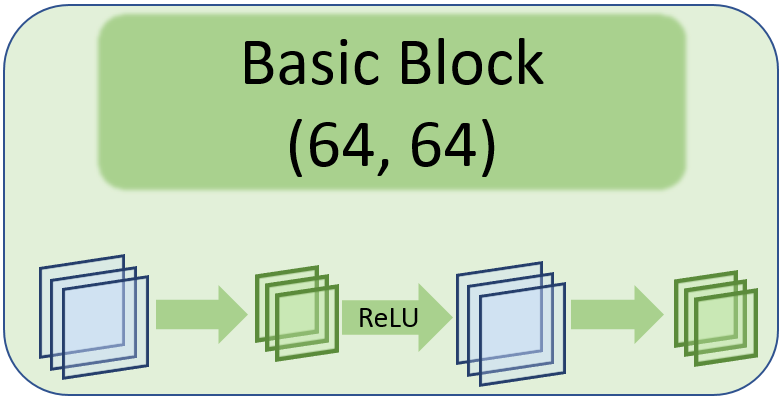 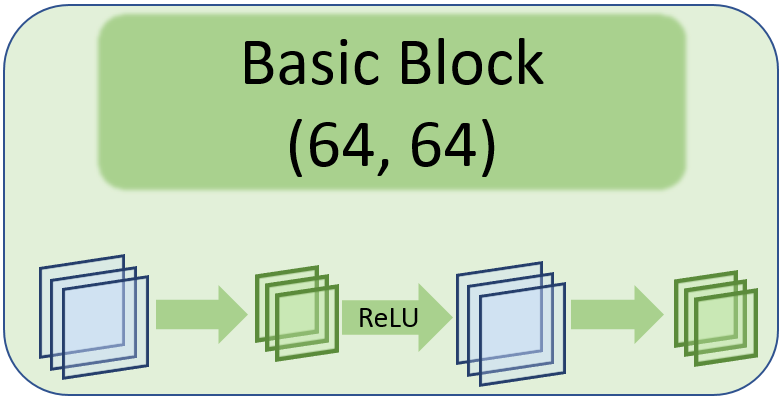 Layer 2
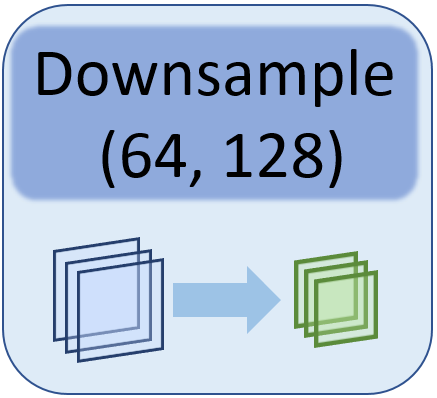 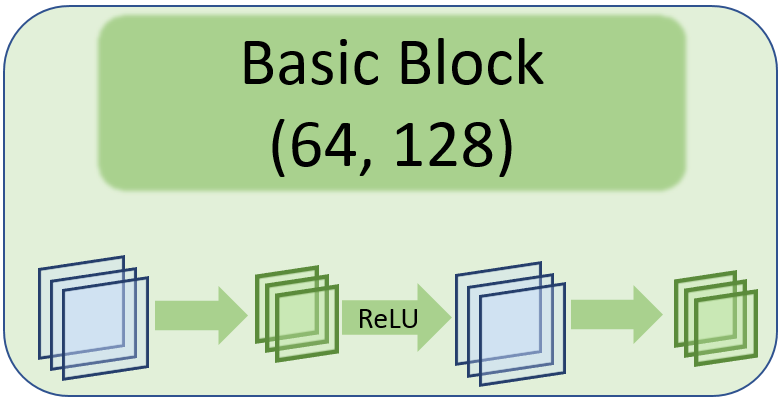 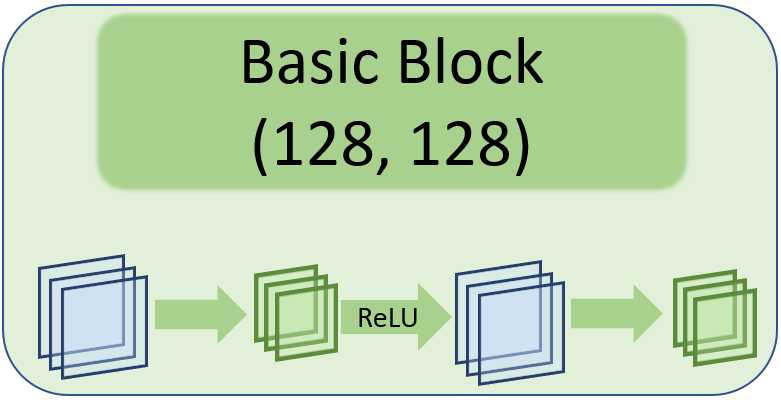 Layer 3
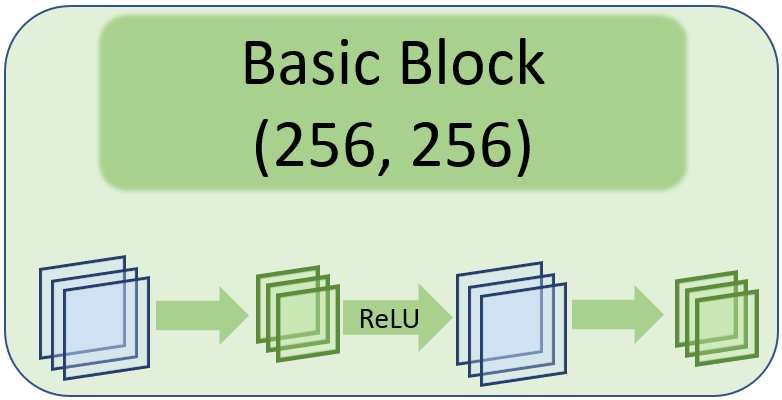 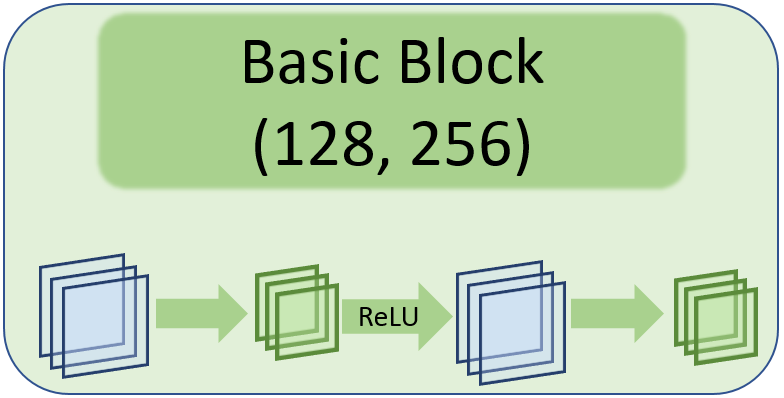 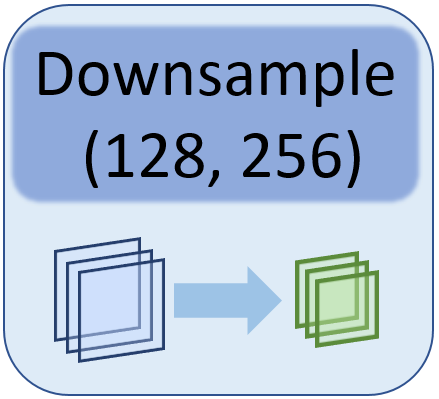 Layer 3
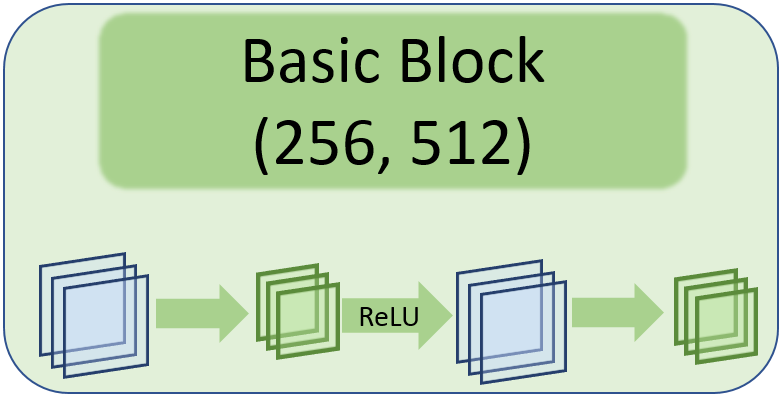 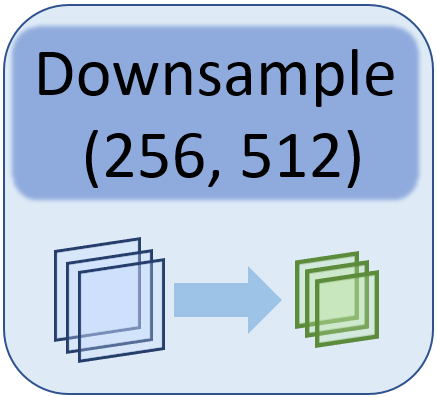 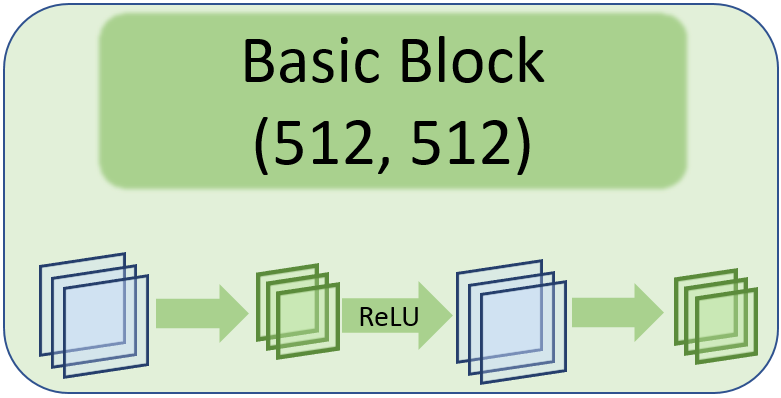 Output Layer
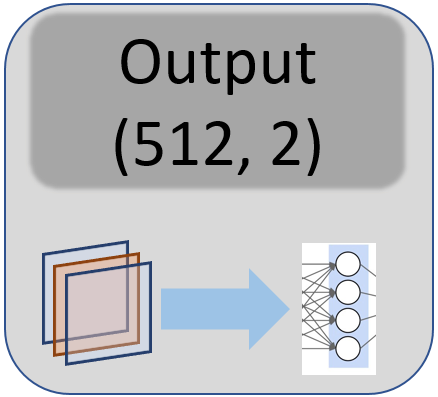 Input
(D1, D2)
Downsample
 (D1, D2)
MaxPool2D@D1xD2
kernel: 3x3
stride: 2x2
padding: 1x1
dilation: 1x1
Conv2D@D1xD2
kernel: 7x7
stride: 2x2
padding: 3x3
BatchNorm@D2
Conv2D@D1xD2
kernel: 1x1
stride: 2x2
padding: 1x1
ReLU
BatchNorm@D2
Basic Block
(D1, D2)
Conv2D@D1xD2
kernel: 3x3
stride: 1x1
padding: 1x1
Conv2D@D2xD2
kernel: 3x3
stride: 1x1
padding: 1x1
BatchNorm@D2
BatchNorm@D2
Output
(D1, D2)
ReLU
Average Pooling
Linear@D1 to D2
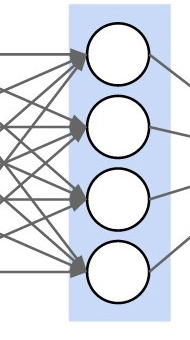